48 timer  X  KEA X  Vibe & Tone
- Noget om Pop up events…
Pause til 09:25
Agenda for 20/4
Hvad driver os?
Hvad skal der til for at du motiveres af projektet?
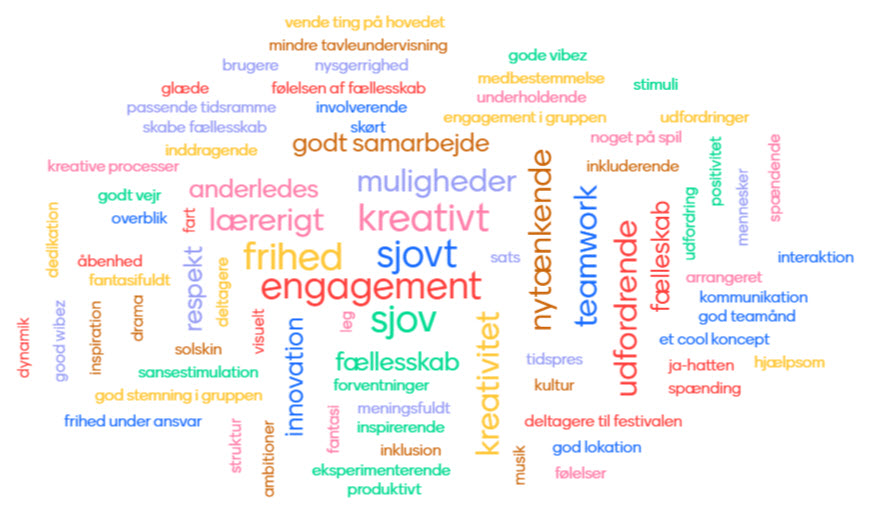 Dagens værter
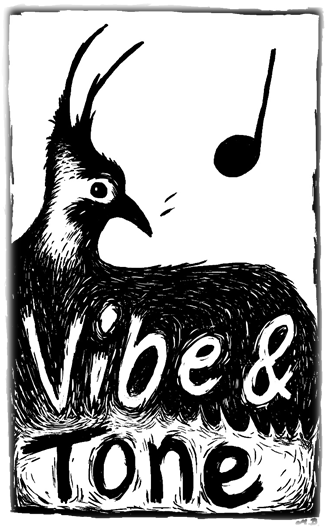 Fra konsulentvirksomheden Vibe & Tone
Rentemestervej 57, 2400 København NV
En del af Demokrati Garage
Mads Mazanti
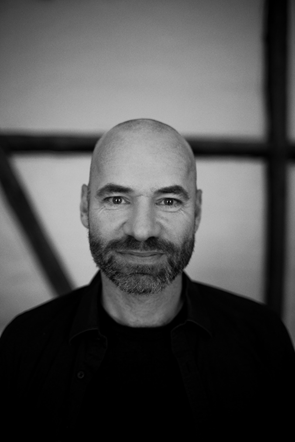 Stifter og ejer Vibe & Tone og spillestedet "Støddæmperen"
Stifter af kunstplatformen "Generator" i Ahornsgade.
Arbejder i kulturverdenen med projektledelse, netværk, events, mm.
… og en masse andet i øvrigt :-)
Rasmus Petrussen
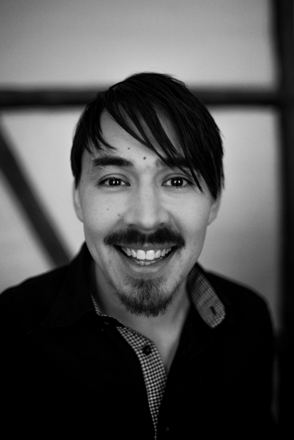 Stifter og ejer Vibe & Tone og spillestedet "Støddæmperen"
Tidligere formand for Jægersborggde Handelsforening samt Områdefornyelsen NV
Har haft et par butikker / cafeer
Arbejder med Netværk, uddannelse og iværksætteri...
… og en masse andet i øvrigt :-)
Bag om Vibe & Tone
En konsulentvirksomhed, der benytter kunst, kultur og kreativitet som bindemiddel i byudviklingsprocesser. 
Understøtter kunsten og trækker midler ind fra andre brancher i kulturen.
Hvor vi hører til
Garagevenuet ”Støddæmperen”
En del af Demokrati Garage
Metodik og tilgang
Byder ind med mere end vi tager ud
Tålmodige
Eksekvering og sund fornuft
Skru ned for kompleksiteten
A til Z
Effectual metode
Effectuation Process
Ny magt vs. gammel magt
Opgave I
http://www.vibetone.dk/vibetone-x-kea-2022/
Crazy Quilt
Opsamling – Opgave 1
Fokus II – Bag om netværk
Tre netværksprincipper
Byd ind med mere end hvad du tager ud vs. ”What’s in it for me”
Diversitet vs. konformitet og branchespecifik
Værtsskab vs. sporadisk 

Samme principper som et sammenskudsgilde.
NVærk
Alle ildsjæle er velkomne.
Synliggøre områdets skattekamre og mødesteder.
Kræver at man byder ind med mere end man tager ud.
Opgave II
Pause
Opsamling
Baggrund for funding
En masse fondsprocesser
Både som afsender og som modtager
Ni trins fondsproces
1. Projektafklaring
3. ”Slidte skosåler og cykeldæk”
4. Netværksdannelse
5. Partnerskaber
6. Udkast ansøgning
7. Dialog med partnerkreds
8. Finpudsning og indsendelse
9. Opfølgning på ansøgning
Spørgsmål
Opgave III
Opsamling
Pause
Fokus IV – Pop Up Events
Fordele
Ulemper
Egne erfaringer
Rentemestervibes
En restaurant
Et bibliotek
Et bryggeri
Et børneteater
Et værested for flygtninge
Jægersborggadefester
NV Festival
Kirsebærkaravanen
Eksempel - Kirsebærkaravanen
Fokus V - Sløjfen
Fokus VI – 8712 timer
Hvordan sikrer vi forankring og bæredygtighed i vores projekter?
Eksempel: En doggy-bag til puljeaftenen.